Connecting with Your Emergent Bilinguals: Tips for Your Teacher ToolboxProject LEER Professional Development SeriesPart I
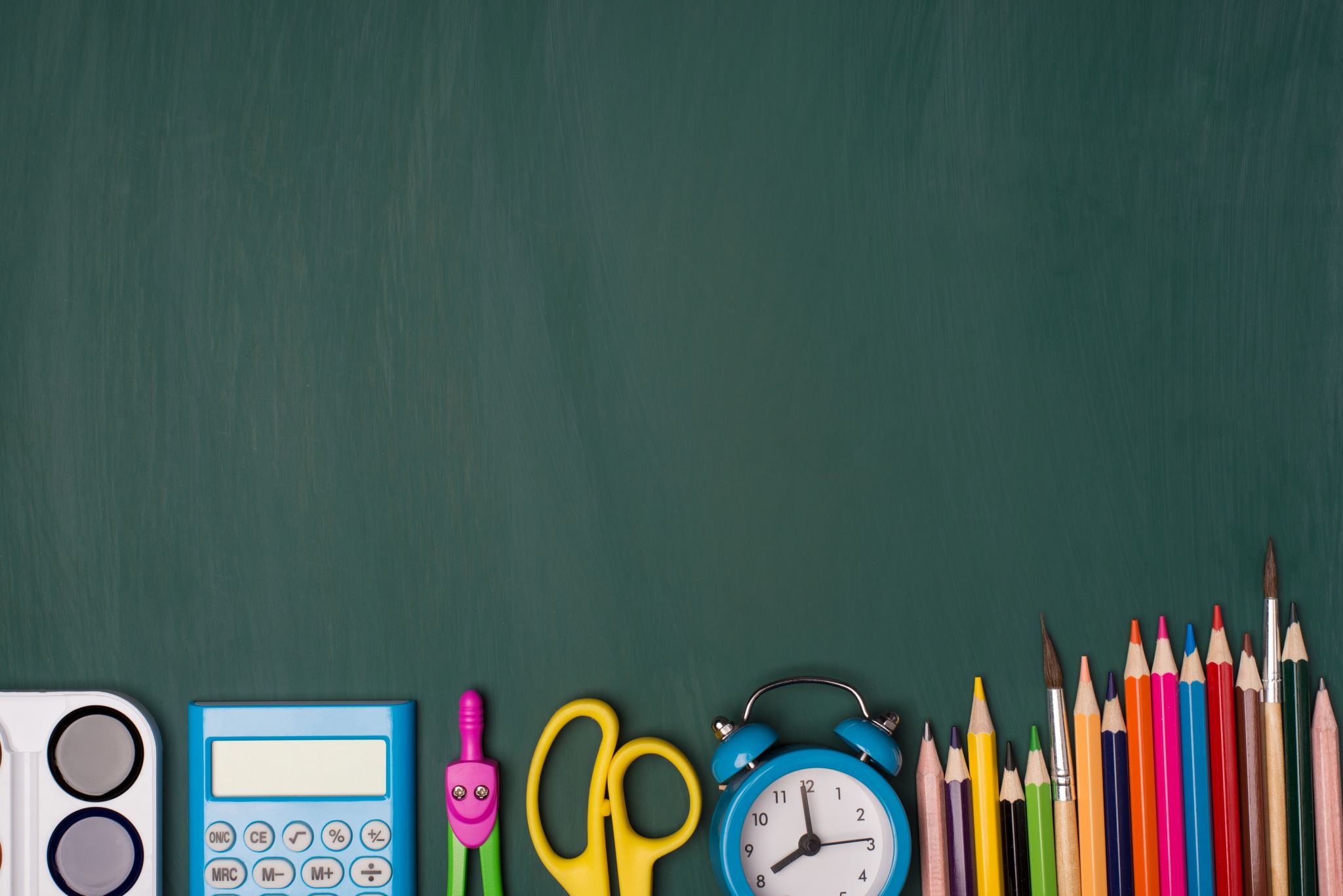 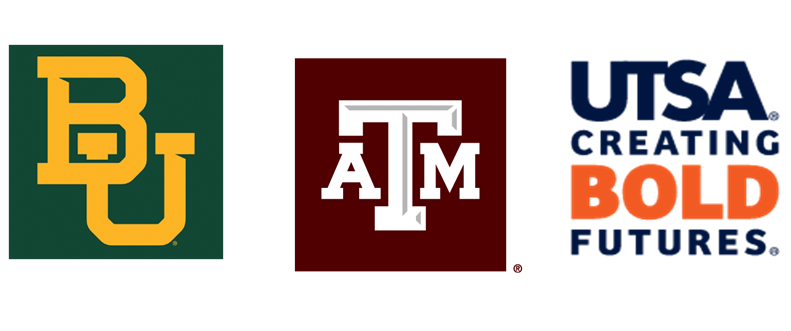 University High School
Waco, TX 
March 1, 2024
Agenda
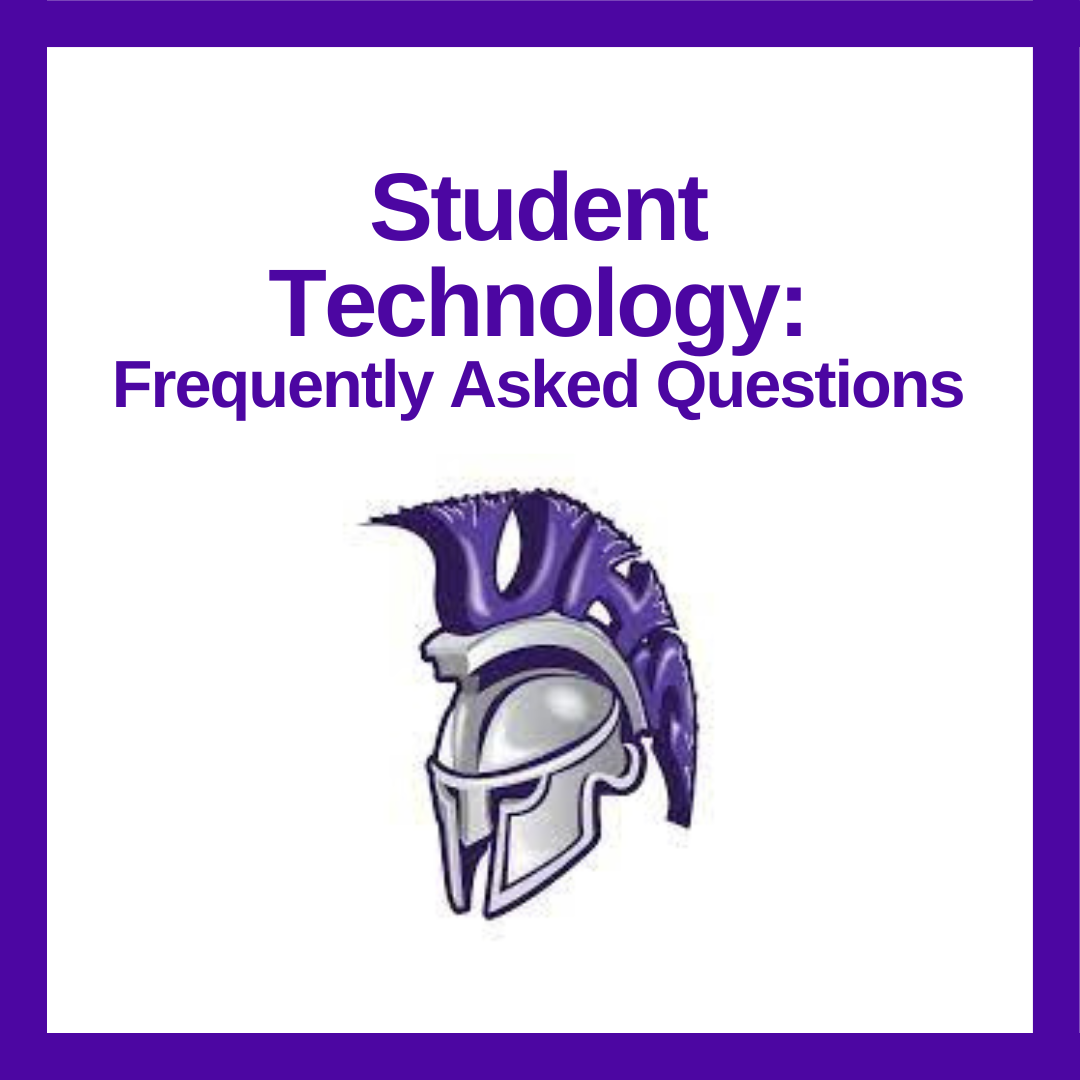 Introductions
About Project ¡LEER!
Terminology, Characteristics, and Cultural Considerations
Tips to Aid Instruction
Future Workshops (Part II and Part III)
Questions
Introductions - Project ¡LEER! Staff
Dr. Mack D. Burke, Director, Baylor University

Dr. Lisa Bowman-Perrott, Co-Director, Texas A&M University

Dr. Richard Boon, Co-Director, The University of Texas at San Antonio

Dr. Kristen L. Padilla, Co-Principal Investigator, Baylor University

Dr. Fuhui Tong, Co-Principal Investigator, Texas A&M University

Mrs. Virginia Reynolds, Project Coordinator, Baylor University
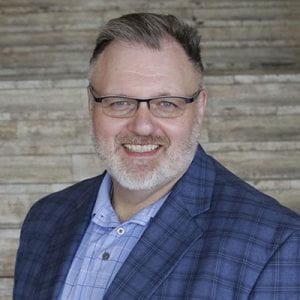 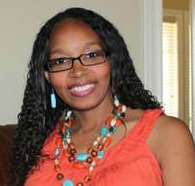 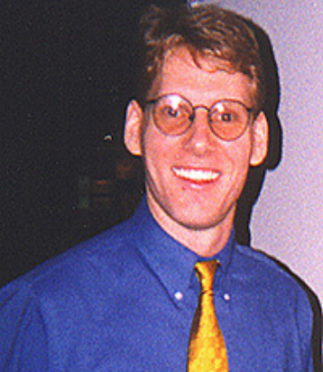 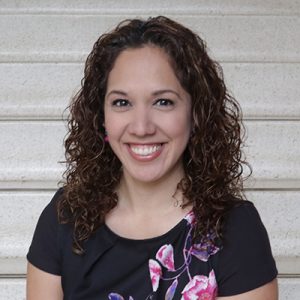 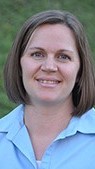 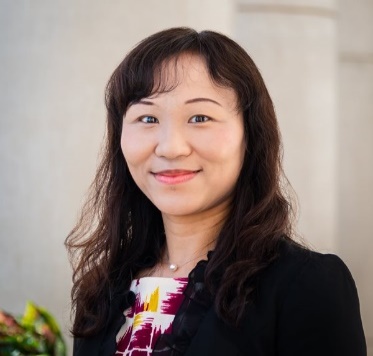 3
About Project ¡LEER!
LEER stands for:
Literacy, Language, and Social-Emotional Support for English Learners with and without Disabilities in Inclusive Settings to Improve Reading Outcomes

Project ¡LEER! will develop and provide:

Multi-tiered Systems of Support (MTSS)
ClassWide Peer Tutoring
Professional Development to improve the reading outcomes of English learners (ELs) with and without disabilities in grades K-12

 5 Years (2021-2026)

Funded by the U.S. Department of Education, Office of English Language Acquisition
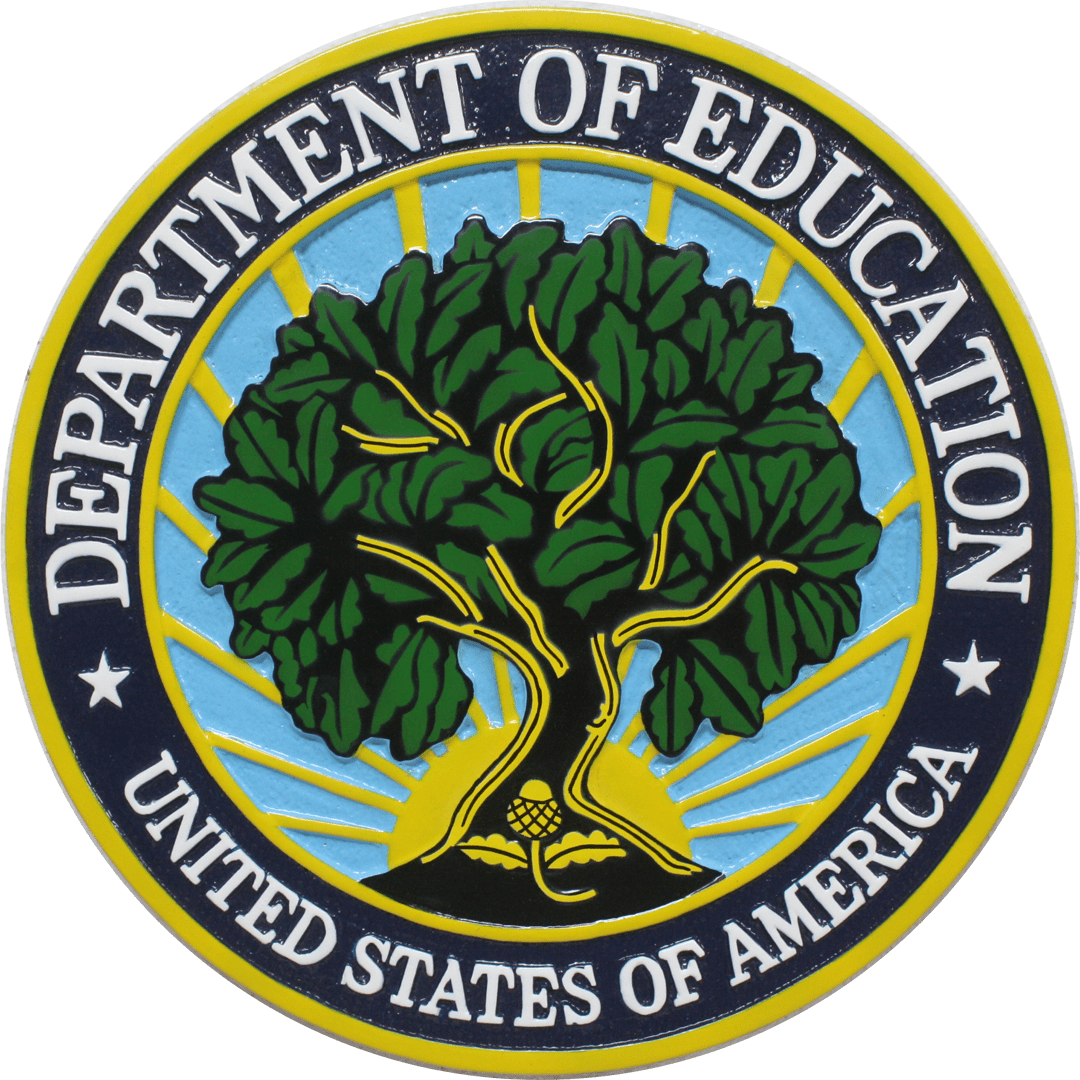 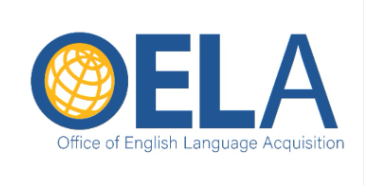 4
Terminology, Characteristics, and Cultural Considerations
Terminology
Common Bilingual Terms and Acronyms
Students’ first language
Referred to as…
Native language
Heritage language
Ancestral language
Home language 
L1

Students’ second language
Referred to as…
L2
Emergent Bilingual (EB) Differences
Native language 
Literacy in native language
Culture
Educational background
Socioeconomic status
Prior schooling
Age began attending U.S. schools
Life experiences
View of education
Emergent Bilinguals
English language proficiency
Speaking, reading, writing, listening 

Heterogeneous group
(e.g., linguistically (including native language proficiency) and academically)

EBs often face the dual challenge of learning a new language while they are expected to perform in content areas
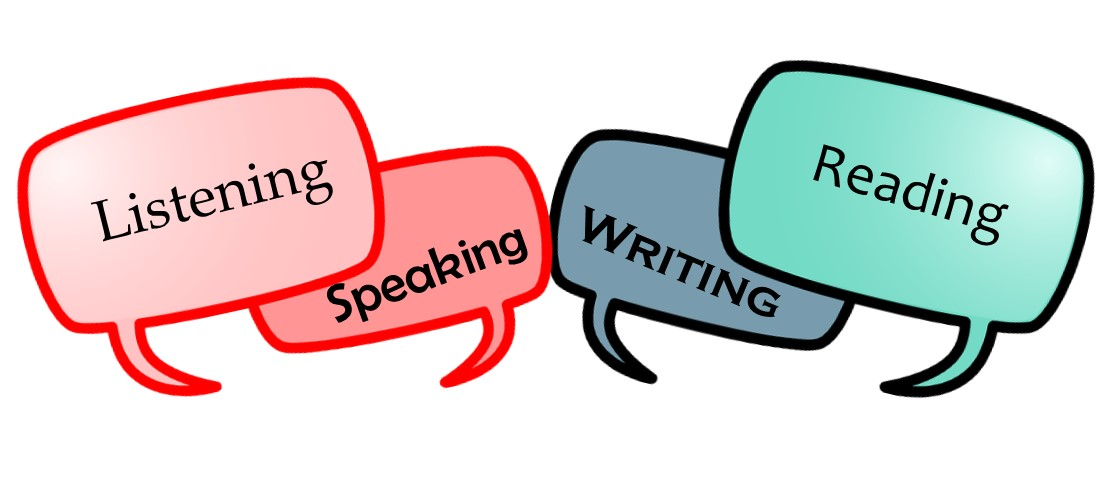 9
Source: Quizlet
10
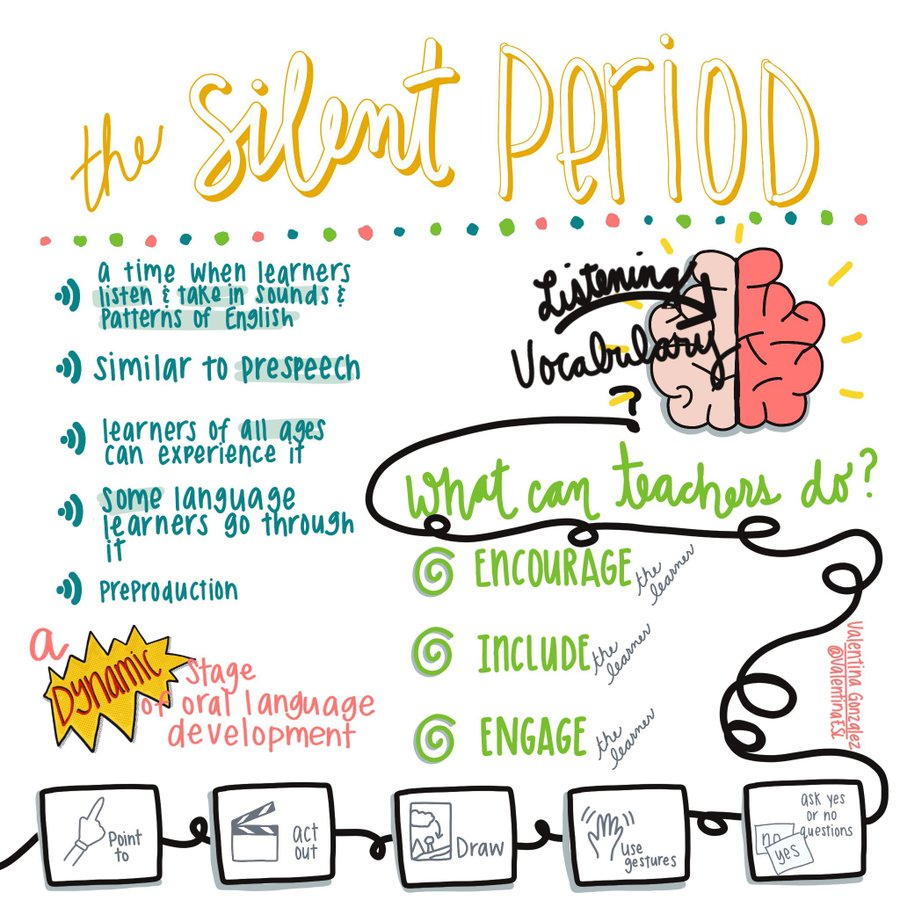 Something to Remember…
Source: Lisa Ali-Turner
11
Another Recommendation…
12
Common Underlying Proficiency (CUP)
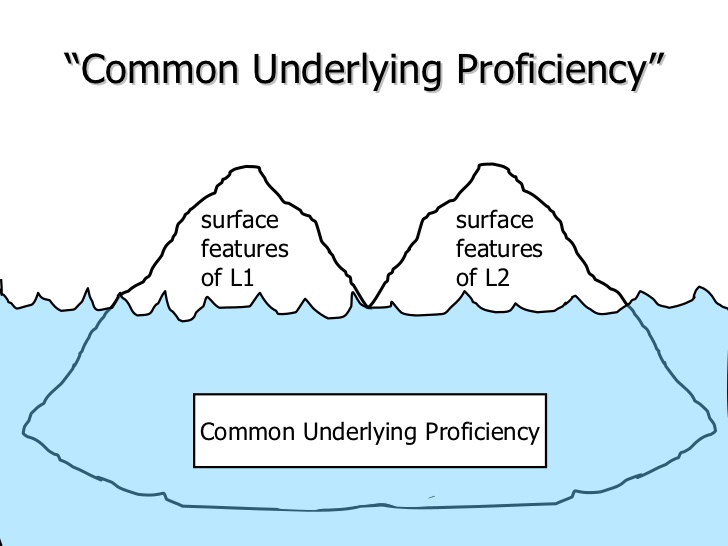 Instruction in L1 will benefit the student in acquiring competency in L2 

Literacy knowledge transfers across languages
More Terminology
Additive bilingualism=>Learning L2 while maintaining L1 

Subtractive bilingualism=>Learning L2 at the expense of L1
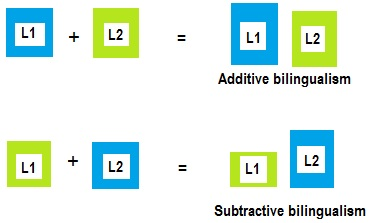 BICS
Basic Interpersonal Communication Skills (BICS)
Social language
Communication used daily in routine communicative exchanges (e.g., while dressing, eating, playing, etc.).
Not cognitively demanding 
Social conversation with gestures
Storytelling
Social phone call
Many agree that it takes 1-3 years to acquire
CALP
Cognitive Academic Language Proficiency (CALP)
Academic language
Use information acquired to make inferences and draw conclusions
Cognitively demanding
Math lesson (with manipulatives)
Geography lesson with maps
Multiple choice test
Many agree that it takes 5-7 years to acquire
Affective Filter
A barrier that prevents students from learning language 
A screen of emotion that can block language acquisition or learning.
Blocks occur when EBs are too self-conscious or embarrassed to take risks when learning.

Even with quality instruction, a student’s feelings and emotional states (e.g., high anxiety, low motivation, low self-confidence) interferes with second language acquisition and content learning.

When it “turns on,” it doesn’t allow the EB to receive what you’re teaching.
Affective Filter
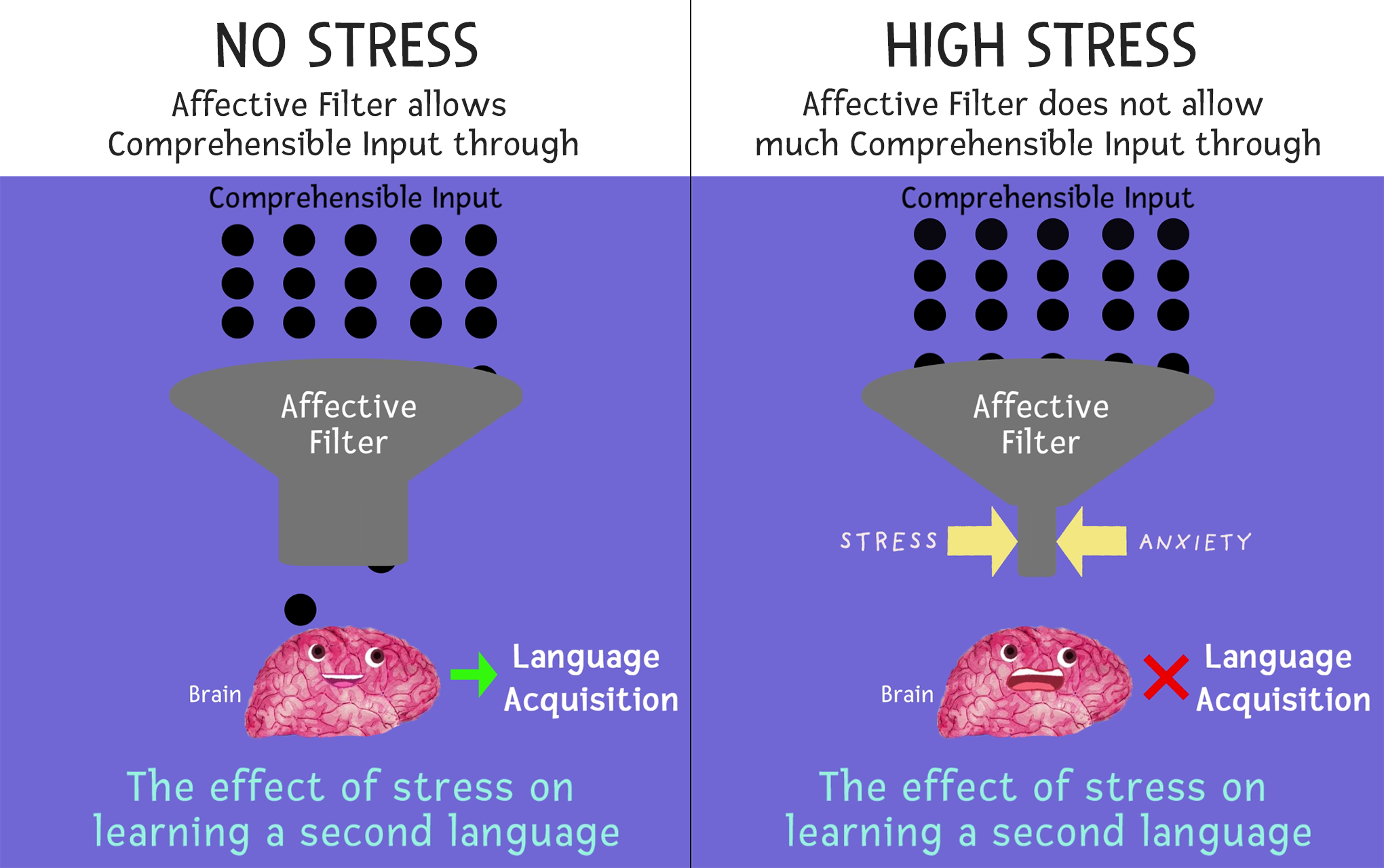 How Can I Lower My EBs’ Affective Filter?
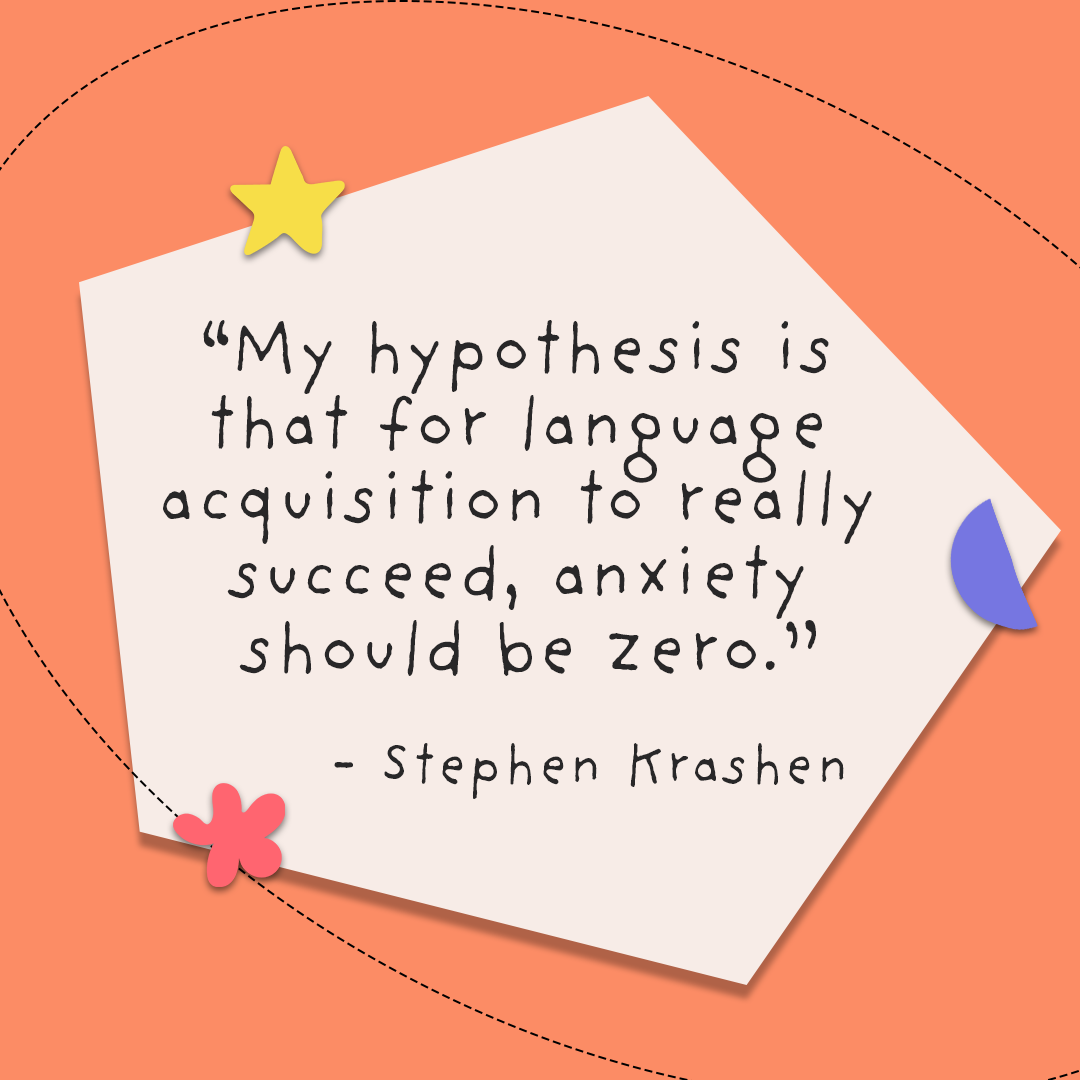 Provide clear directions/expectations
Scaffold instruction
Provide language supports (including peers)
Set individual goals – celebrate them 
Use (and extend) word walls
Use sentence starters
Connect the content to something that is relevant to them
Build confidence by using/incorporating words they already know
How Can I Lower My EBs’ Affective Filter?
Encourage them when they make mistakes – appreciate their effort 
Provide multiple opportunities for EBs to participate 
Growth mindset
Foster and encourage a sense of community 
Consider using student interactions, music/songs/rhymes, and videos
Smile 
Be patient with yourself
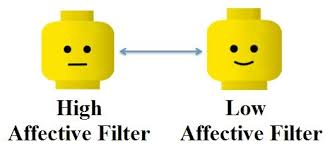 Culture Shock
Feeling uncertain, anxious, confused, and/or disoriented when in a new country or new surroundings.
Not understanding school or classroom norms.
Being perceived as rude (e.g., not making eye contact).
Having difficulty communicating.
Difficulty adjusting to new foods/eating routines.
Culture Shock
Our EBs may…
feel frustrated, angry, hostile, sad, lonely, and/or homesick
develop physical ailments such as stomach aches and headaches
feel devastated by the emotional upheaval caused by moving to a new culture
exhibit behavior such as depression or sleeplessness
become overly aggressive or withdrawn

Each of these could result in a higher affective filter.
This leads to a slower rate of second language acquisition.
Cognates
Words in two languages that share a similar meaning, spelling, and pronunciation.
Cognate Examples
Content Area Cognates
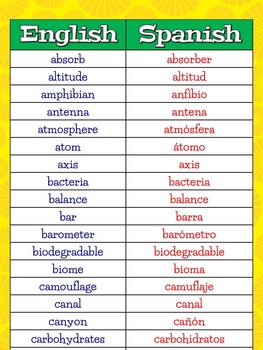 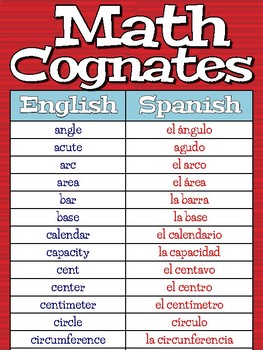 25
More Cultural Considerations
Culture is Multi-faceted
Some aspect of students’ cultures are not readily visible. The iceberg graphic on the next slide illustrates this.

Getting to the know our students, their families, and possibly their communities can help better understand and teach them.
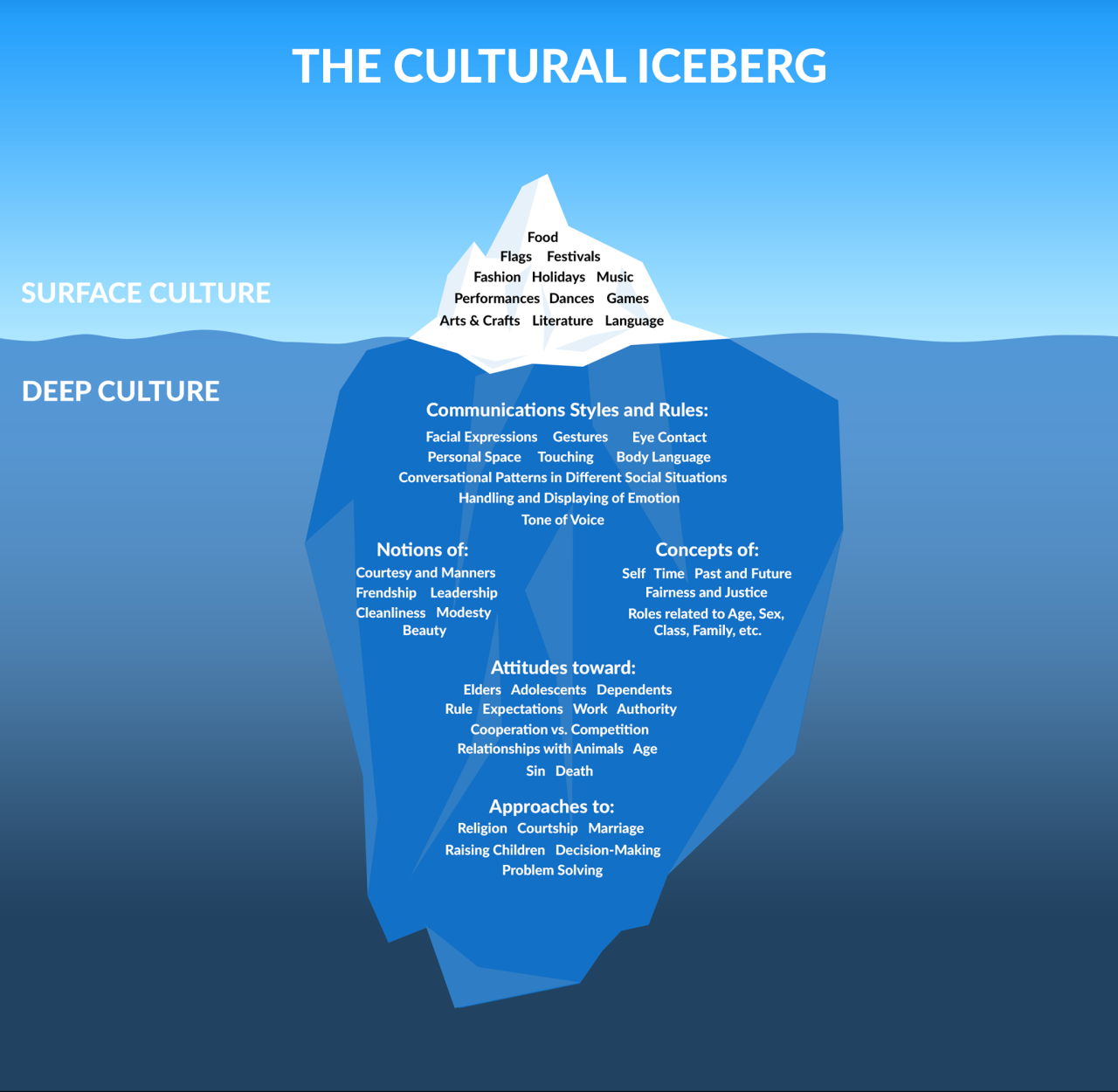 Tips to Aid Instruction
Encourage Active Learning
Visuals

Hands-on activities
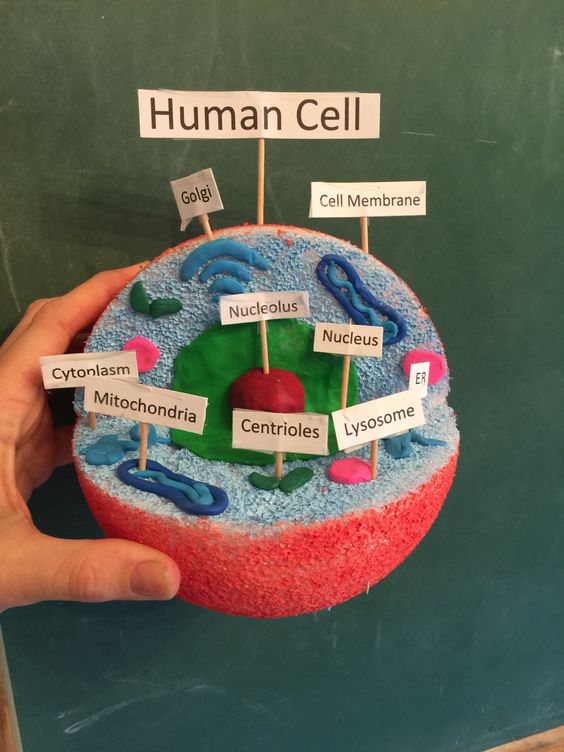 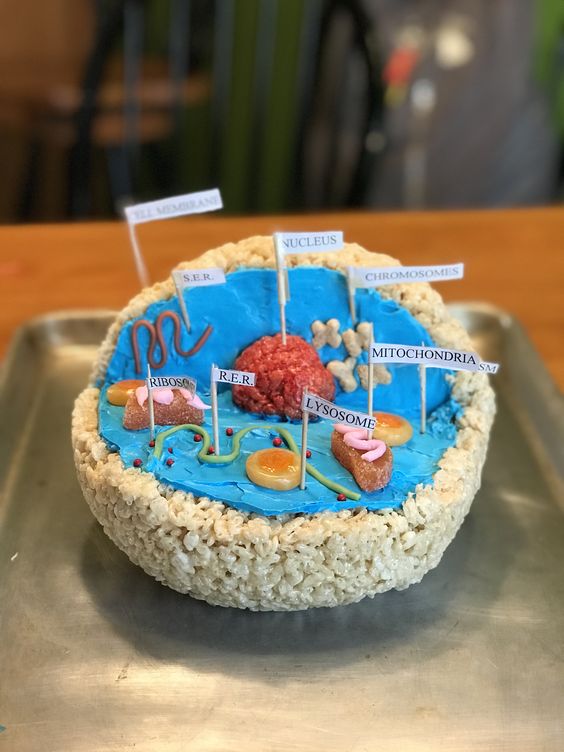 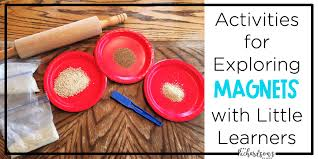 Minimize or Exclude the Use of Idioms
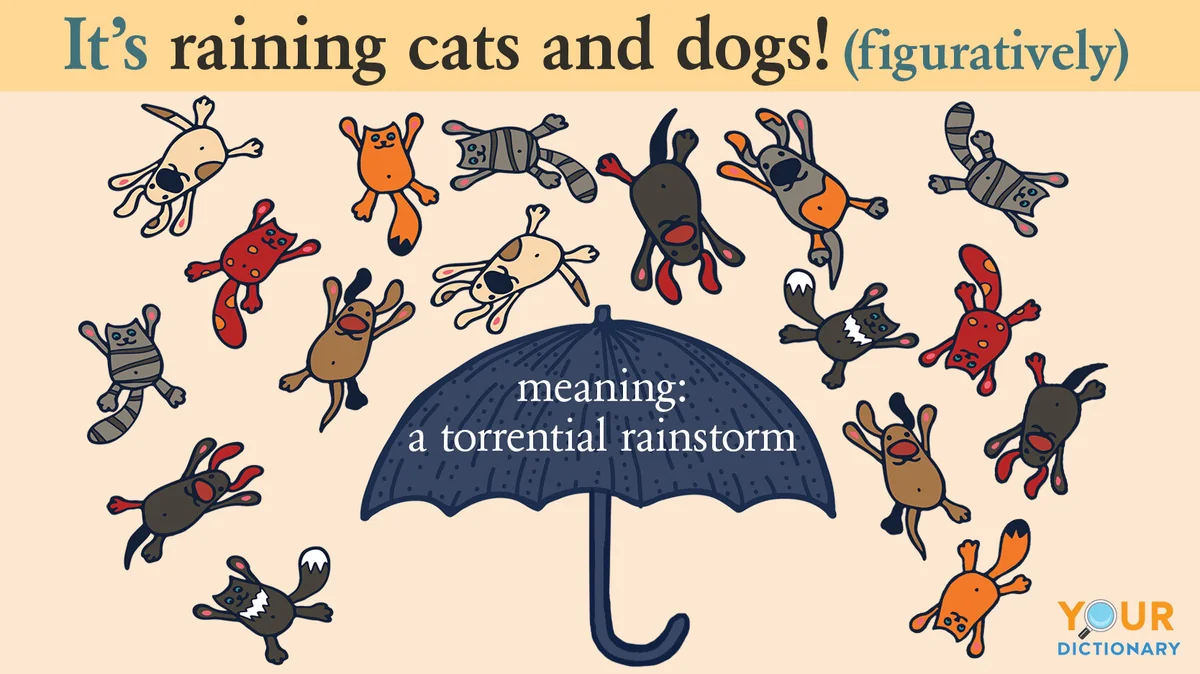 Word Wall
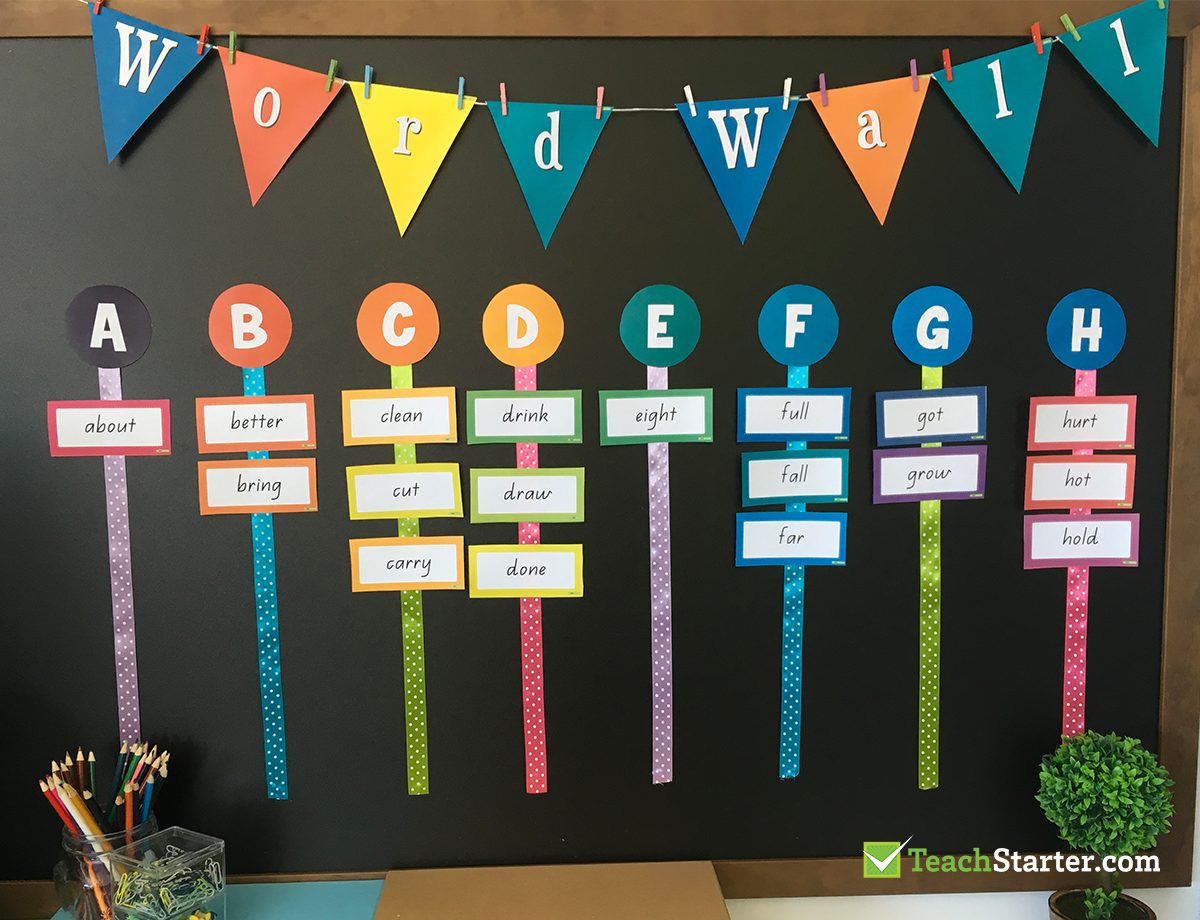 32
Extend the Use of Word Walls
You can ask your students to:
Categorize the words by:
Parts of speech
Subject area
Words that rhyme
Words with multiple meanings

You can also have students write or rewrite a sentence or paragraph with words from the word wall (e.g., adjectives).

Students can:
Keep a notebook of “word wall words” to review and study at home
Draw or act out words
Unscramble words
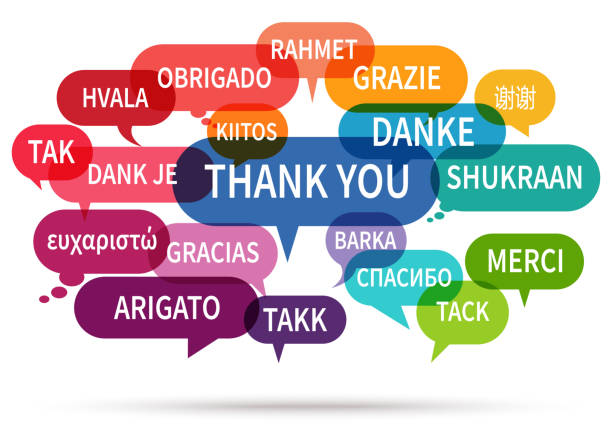 Thank You!

Questions?
34
Contact Information
Dr. Mack D. Burke, Director
Baylor University
mack_burke@baylor.edu

Dr. Lisa Bowman-Perrott, Co-Director
Texas A&M University
lbperrott@tamu.edu

Dr. Richard Boon, Co-Director
The University of Texas at San Antonio
richard.boon@utsa.edu
35